Probability – AND and OR
Intelligent Practice
Silent 
Teacher
Narration
Your Turn
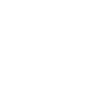 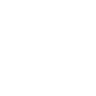 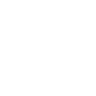 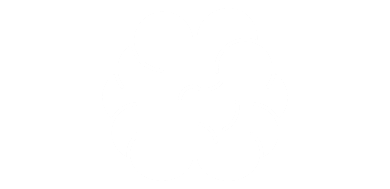 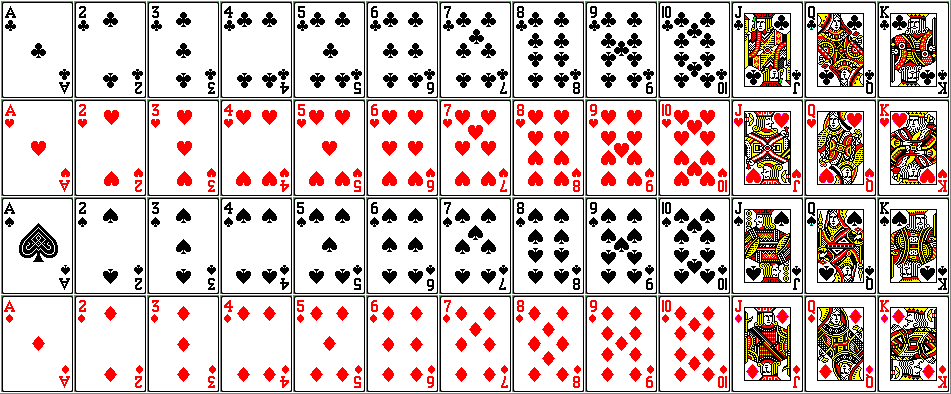 Practice
Worked Example
Your Turn
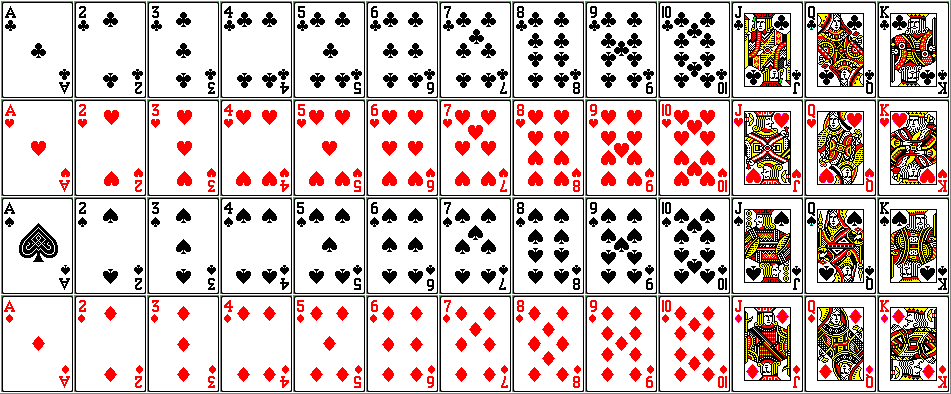 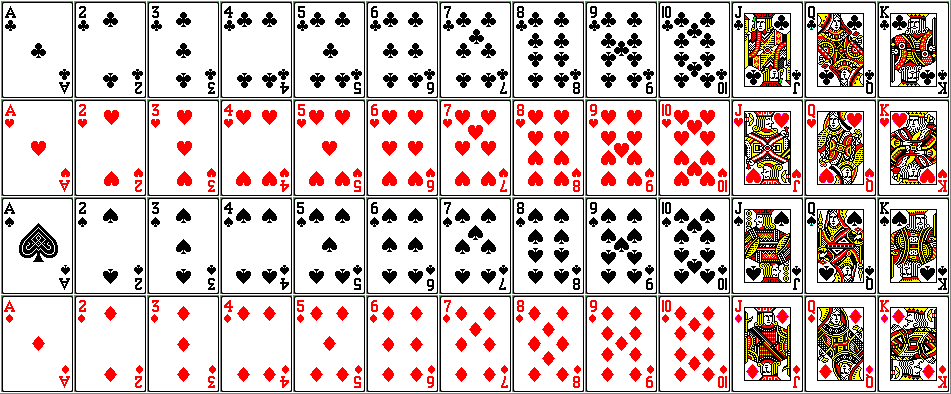 Calculate p(‘less than a 4’)

Calculate p(‘red card OR a 7’)
Calculate p(‘red OR a picture card’)
Calculate p(‘multiple of 2 OR 3’)
Calculate p(‘red card AND a 7’)
Calculate p(‘red AND picture card’)
Calculate p(‘less than a 3’)

Calculate p(‘red card OR a 3’)
Calculate p(‘black OR a picture card’)
Calculate p(‘multiple of 2 OR 5’)
Calculate p(‘red card AND a 3’)
Calculate p(‘black AND picture card’)
@MrTFarahmand
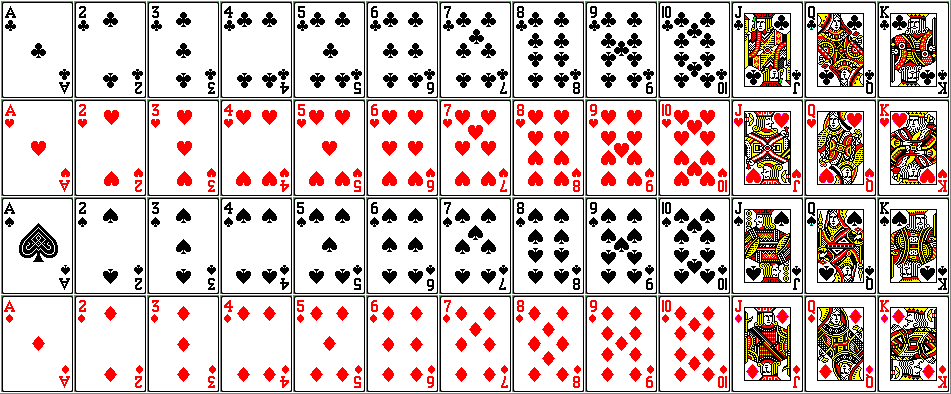 Calculate p(‘red card’)

Calculate p(‘red OR black card’)

Calculate p(‘red card OR a queen’)
Calculate p(‘a queen AND red’)
Calculate p(‘a queen OR multiple of 2’)
Calculate p(‘multiple of 2 OR 3’)
Calculate p(‘factor of 2 OR 3’)
Calculate p(‘not a multiple of 2 AND 3’)
Calculate p(‘less than a 5’)
Calculate p(‘less than a 5 AND prime’)
11)	Calculate p(‘red AND black card’)
12)	Calculate p(‘prime AND red, OR a picture card’)
@MrTFarahmand
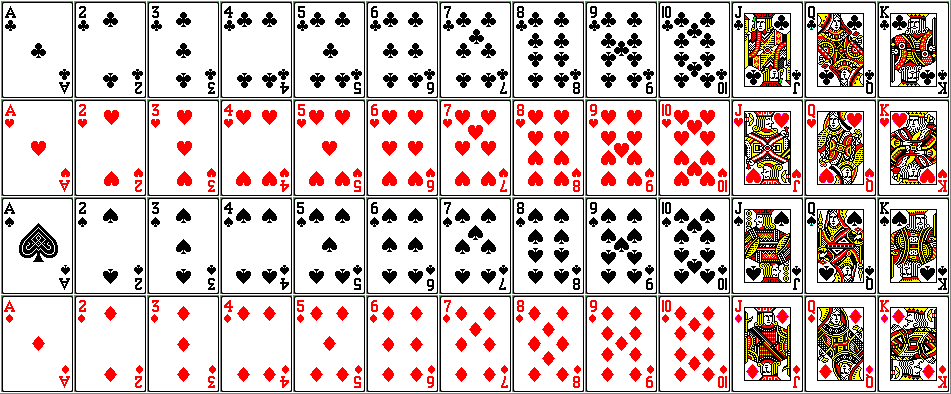 @MrTFarahmand